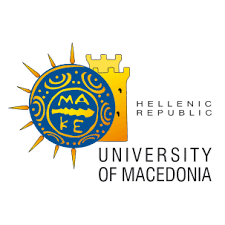 University of Macedonia
Department of International 
and European Studies
Presentation Title:
The Refugee Crisis from the Greek Point of View
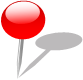 Prof. Nikas Ch. & 
Post-Doc. Researcher Aspasios D.
University of Macedonia
The Recent Refugee Crisis in the EU
The 21st century is referred as the “century of migrant”. The number of international migrant has grown from 173m in 2000, 244m in 2015, 258m in 2017. Europe is one of the main geographic areas significantly affected.
In the summer of 2015, Lesvos, became a symbol of so called “refugee crisis” in Europe since thousands of people were arriving daily by sea trying to escape from the conflicts of the Middle East.
Management problems that modern migration flows since then cause, has been on the top of the political agenda of the Member States of the EU and soon became understood, in all member states of the EU, that the present refugee crisis cannot be confronted unilaterally, but requires finding solutions at a supranational level
The effort to promote a common European policy has not evolved without problems limiting the original intentions of the European solidarity, while also raising questions about its overall potential success. One of these was the emergence of ethnocentric and ethno racist attitudes against immigrants and in the consolidation of social rigidities that until recently appeared in a much shorter range
Recent Refugee Crisis in the EU
Source: IOM (2018)
Recent Refugee Crisis in the EU
Source: IOM (2018)
Recent Refugee Crisis in the EU
as of 10 December 2018, 
Source: IOM (2018)
The Characteristics of the Refugee Crisis
Greece as transit country for northern Europe
Numerous diverse nationalities with different political, cultural, religion, educational background
Mainly humanitarian driven migration (international protection regime)
Mixed migration flows (asylum seekers-economic immigrants)
Multiple origin countries (Afghanistan, Somalia, Algeria, Syria)
Long distance migration, no option for traveling back
Irregular entry, but general legal residence due to asylum seekers-refuge status
Higher rates of unemployment, dependency on welfare funds and EU-national aid 
Turkey-EU Statement for return and resettlement of refugees 2016
Multi-source data registration in national-EU level
Family reunification to EU, no functional economic linkages to origin country
Economic support from EU funds (Asylum, migration and integration fund/internal security fund/Emergency assistance) and UNCHR
High extent concerning numbers of irregular immigrants entered to Greece in very short time
Mainly forced migration/displacement as a result of war/armed conflict
Restrictions in the free movement of asylum seekers outside urban places and islands (hot-spot)
Non-refoulement due to the asylum status and law restrictions
Law guarantees for financial aid and other social benefits (health, education, housing etc)
EU common migration management and asylum policy with respect to fundamental human rights 
Surge in asylum application and in the rates of refugee status recognition
Thousands of registered deaths and missing cases mainly in the sea borders with Turkey
The Refugee Crisis and Greece
Extremely low rates of asylum applications and recognitions
as of 08-10-2018,  
Source:(Ministry of Migration Policy, Asylum Service, 2018)
ταξιδιού του. The Refugee Crisis and Greece
No social benefits and judicial measures for their essential protection
Very strict migration policy nationally driven, long term access to Greek citizenship
Extremely low rates of asylum applications and recognitions
Source: (Baldwin-Edwards M., 2002)
The Refugee Crisis and Greece
No social benefits and judicial measures for their essential protection
Very strict migration policy nationally driven, long term access to Greek citizenship
Extremely low rates of asylum applications and recognitions
(Hellenic Police., 2013)
The Refugee Crisis and Greece
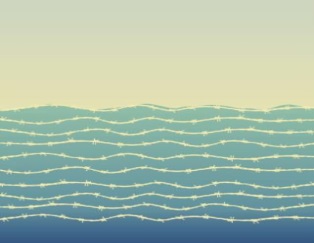 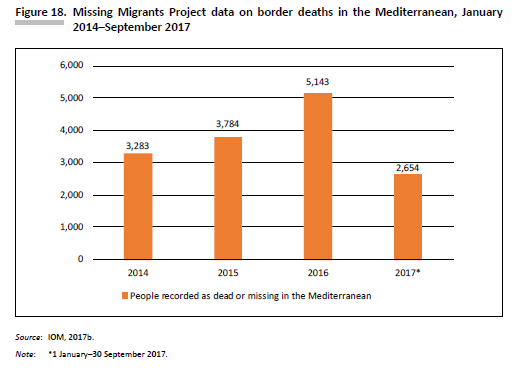 Extremely low rates of asylum applications and recognitions
Very strict migration policy nationally driven, long term access to Greek citizenship
Conclusions
It makes clear that migration is a timeless evolving phenomenon and staying alert is the only way to deal with its unwanted consequences for the destination countries but mainly for the lives of the immigrants.
Greece has not learned from the mistakes of the past and didn’t adapt to the new migration realities facing serious problem for the recent asylum crisis. 
The lessons of crises of the past (e.g the Albanian one in the 1990s)  could have smoothen the consequences of the crisis which mainly effected the immigrants who needed the protection of Europe’s southern-eastern member state, Greece.